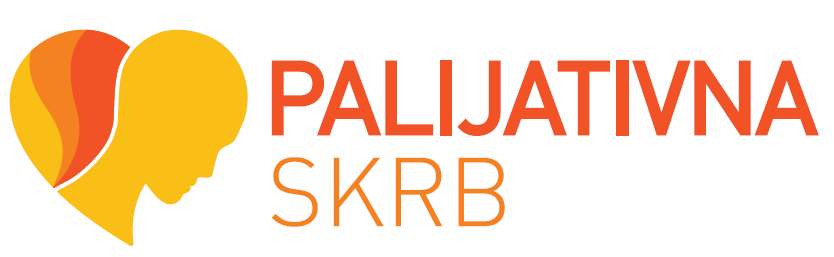 Paket alata za „ Bolnicu prijatelja palijative“ Dokumenti, procedure i alati za upravljanje u palijativnoj skrbi
Prof. dr. sc. Karmen Lončarek
Paket “Bolnica prijatelj palijative”
Kutija menadžerskih alata za uspostavljanje palijativne službe u bolnici:
Obrasci za sveobuhvatnu procjenu i praćenje potreba palijativnog pacijenta (12 kom.)
Kliničke smjernice (9 kom.)
Edukativni materijali za pacijente i obitelji (5 kom.)
Ček-liste, popisi, norme i standardi (8 kom.)
Ček-liste, popisi, norme i standardi
1-Paket za bolničku palijativu - upute za upotrebu.doc 
2-Ček-lista za palijativu u stacionarnim ustanovama.doc
Hodogram za dopunu bolničke djelatnosti za palijativu.pdf
Njemačke preporuke za kriterije kvalitete za stacionarne hospicije.pdf
Bijela knjiga o standardima i normativima za hospicijsku i palijativnu skrb u Europi.pdf
Popis opreme za kabinet vještina.docx
Popis pomagala za posudionicu.docx
Popis usluga u palijativnoj skrbi.doc
Obrasci za procjenu i praćenje palijativnog pacijenta
Alati za procjenu u palijativnoj skrbi.doc
Obrazac - Lista praćenja palijativnog pacijenta.xlsx
Obrazac - Liverpulski klinički put za skrb o umirućemu.doc
Obrazac - Otpusno pismo za palijativnu skrb.docx
Obrazac - Pismena suglasnost pacijenta za izvodjenje palijativne skrbi.doc
Obrazac bilježaka o razgovorima u vezi palijative.doc
Obrazac o duhovnim potrebama.doc
Obrazac probira za palijativnu skrb.doc
Obrazac za obiteljski sastanak.doc
Obrazac za procjenu psihosocijalne patnje.doc
Obrazac za psihosocijalnu obradu obitelji.doc
Obrazac za registraciju palijativnog pacijenta.doc
Kliničke smjernice
Klinička smjernica - analgezija_palijativa-algoritam1.pdf
Analgetici i koanalgetici u palijativnom liječenju boli.pdf
Klinička smjernica - Kako saopćiti lošu vijest.docx
Klinička smjernica EFNS-a za liječenje neuropatske boli.pdf
Klinička smjernica za liječenje karcinomske boli odraslih.pdf
Klinička smjernica za uzaludne postupke v1.doc
Klinička smjernica za supkutanu infuziju - NHS 2010.doc
Klinička smjernica za uključivanje pacijenta u palijativnu skrb.doc
KB Dubrava - Savjetovalište za prehranu.pdf
Edukativni materijali
Letak za obitelj - Posljednji dani.doc
Letak za obitelj - Vrijeme tugovanja.doc
Letak za pacijente i obitelj - Centralni venski kateter - Ri.pdf
Letak za pacijente i obitelj - Perkutana endoskopska gastrostoma.doc
Diego Brumini – Palijativna skrb u kućnim uvjetima.pdf
Ček-lista za palijativu u stacionarnim ustanovama
Snimanje postojećeg stanja palijative u bolnici
kadrovski kapaciteti
tehnički kapaciteti
organizacijski kapaciteti

Planiranje razvoja u tri faze

Praćenje dinamike razvoja
Ček-lista za palijativu u stacionarnim ustanovama
Označite u ček-listi sve elemente koji već postoje u bolnici. 
Preostale elemente koji još ne postoje označite s 1, 2 ili 3:

 1 - Osnovna faza: elementi koje je moguće osigurati postojećim resursima i u kratkom roku
 2 – Faza proširivanja: promjene koje je moguće provesti preraspodjelom resursa ili realistički projiciranim porastom, u srednjoročnom periodu.
 3 – Faza dovršavanja: To su poželjne promjene koje su izvan dosega postojećih resursa. Planiraju se dugoročno.
Ponovnim ispunjavanjem ček-liste u razmacima od nekoliko mjeseci možete pratiti dinamiku razvoja svoje palijativne službe.